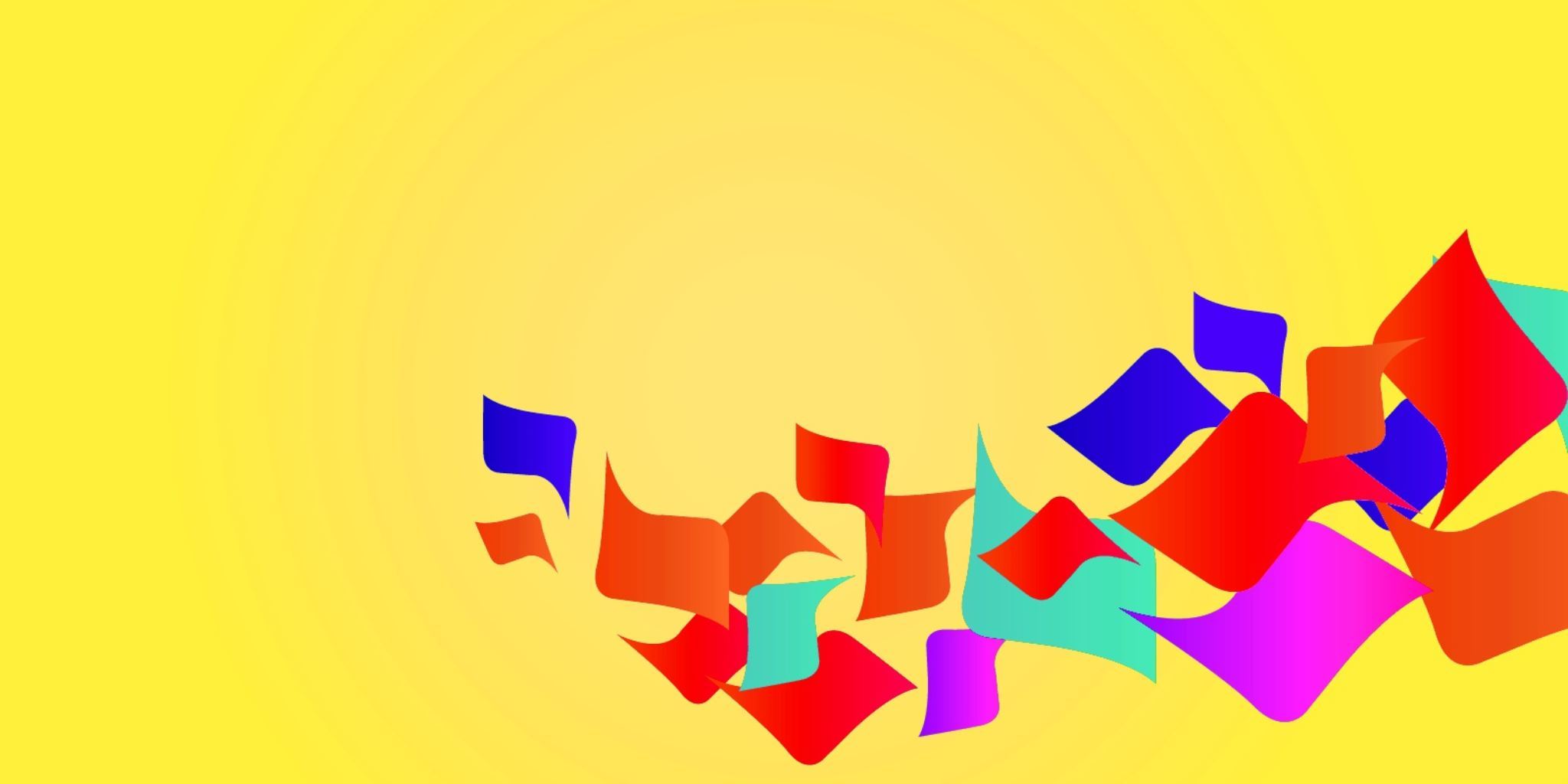 Fachschaft 10
O-Woche
Eure Fragen zuerst!
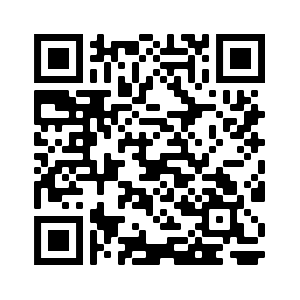 https://etherpad.studiumdigitale.uni-frankfurt.de/p/CpC8JlyK29
Woher weiß ich, wie mein Studium aufgebaut ist?
Finde die aktuelle Studienordnung für deinen Studiengang im Internet auf der Website der Goethe-Uni, diese enthält:
Infos zu Prüfungen
Infos zu Seminaren und Modulen 
Beispielhafter Studienplan + Regelstudienzeit 
Infos zu Praktika etc. 

https://www.pgks.de/ (Schau hier für deine Studienordnung)
QIS/LSF
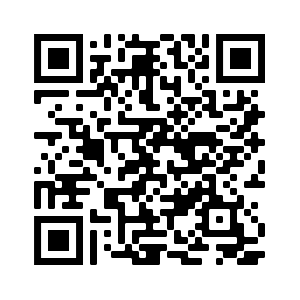 Wo findet der Fun in der Uni statt?
Meldet euch frühzeitig für die Sportangebote auf der Website der Uni jedes Semester an, sonst sind die Plätze weg!
Hilfe! Ich habe Probleme bei der Hausarbeit...
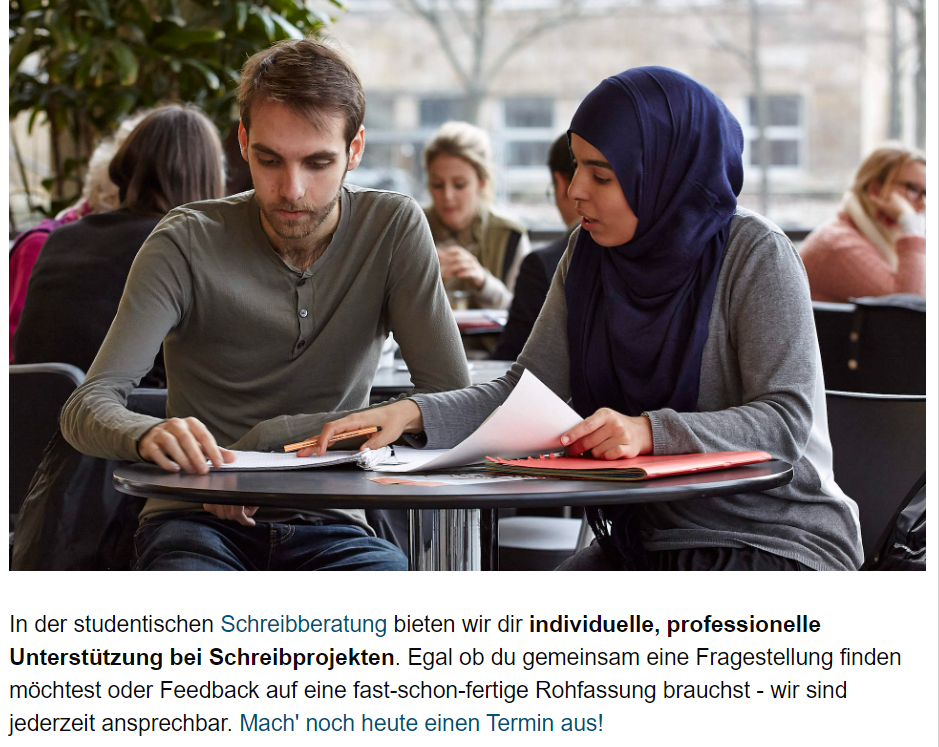 Die Angebote des Schreibzentrums findest du hier: 

https://www.starkerstart.uni-frankfurt.de/82720027/Schreibzentrum 

1. Workshops
2. Individuelle Beratung
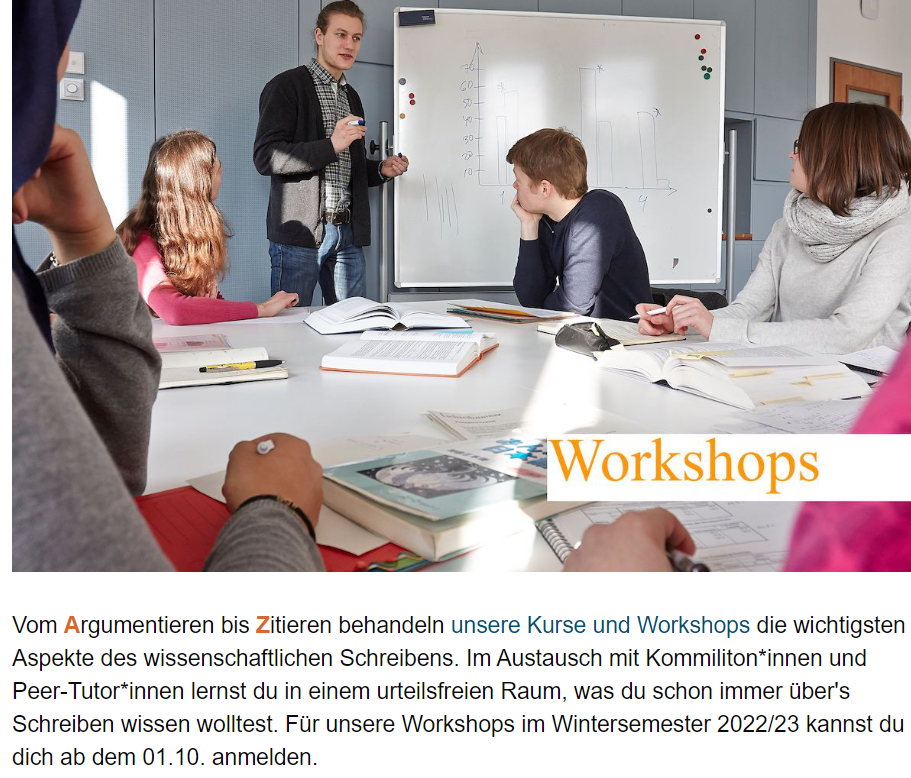 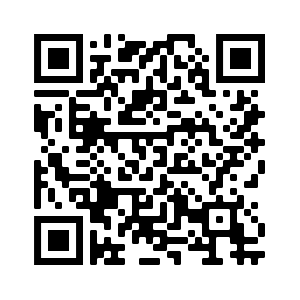 Quelle: https://www.instagram.com/goetheunimemes/?next=%2F
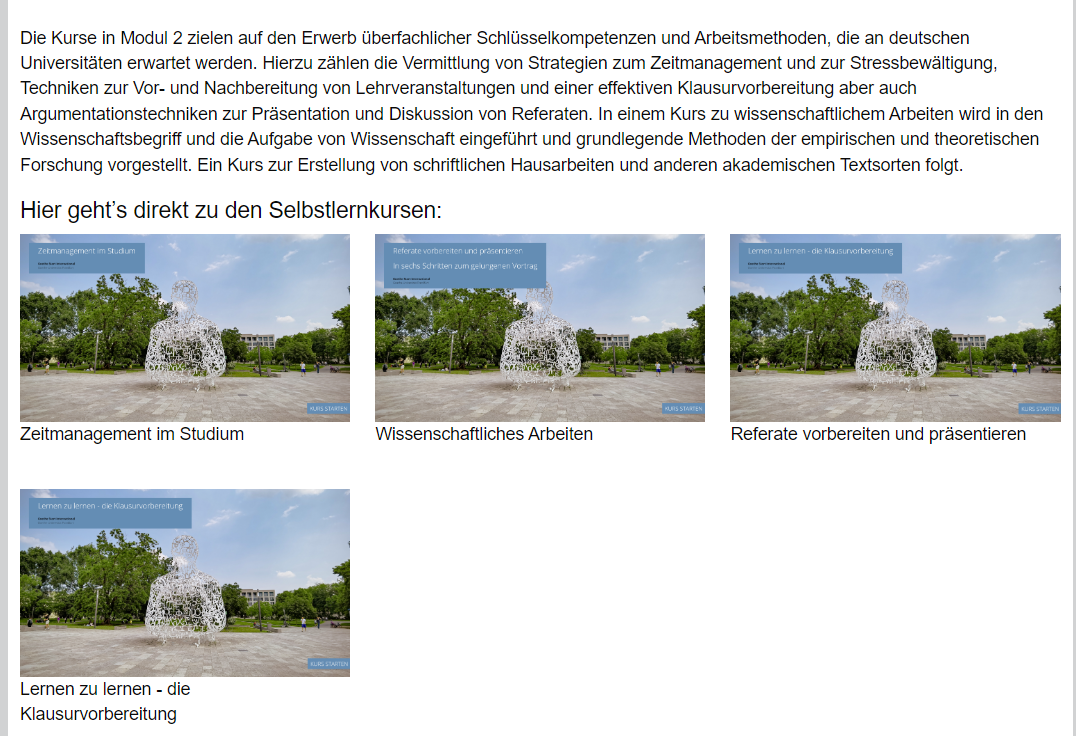 https://www.uni-frankfurt.de/104789288/Modul_2__Studientechniken
Wie halte ich mich auf dem Laufenden?
Instagram: Seiten eurer Fachschaften, Goethe Uni Memes (gelegentlich Wohnungsangebote, Jobs etc.)
Newsletter Uni
Schwarze Bretter überall auf allen Campussen (Infos zu Partys, Jobs, Wohnungen etc.)
Angebote für Student*innen
Office Paket 365 umsonst https://www.rz.uni-frankfurt.de/73202101/Microsoft_Office_f%C3%BCr_Studierende

Goethe card ist: Semesterticket in Hessen und darüber hinaus in manchen Übergangsgebieten (siehe Asta Website), kostenloser Zugang zu vielen Orten (Zoo, Museen, Palmengarten etc.), Geldbörse (Mensa, Drucker), Schlüssel für Schließfächer, Bib.-Ausweis
Wo gibt`s das beste Essen und co?
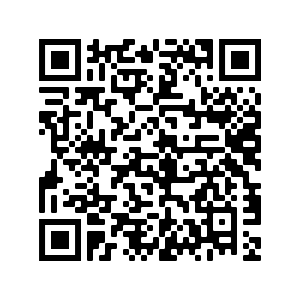 https://www.google.com/maps/d/u/0/edit?mid=1lT7V96Q3mePHGEKRQm7KODKkyLeL2Lg&usp=sharing
Hilf uns bei der Arbeit! Komm in den Fachschaftsrat 10